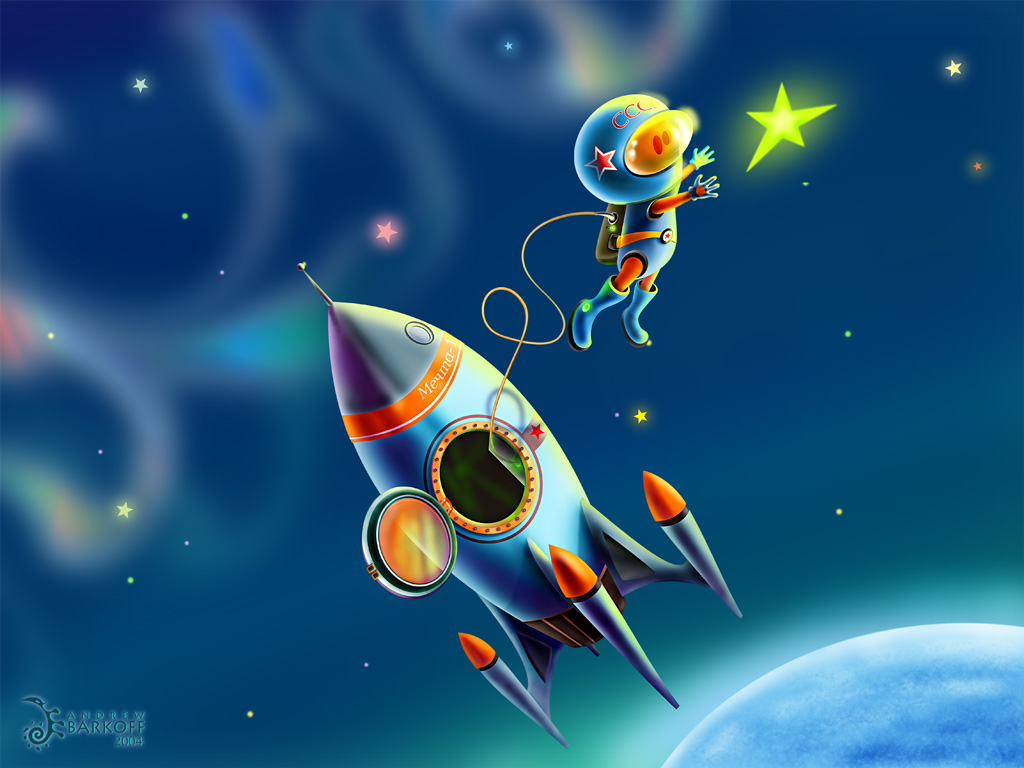 День 
космонавтики
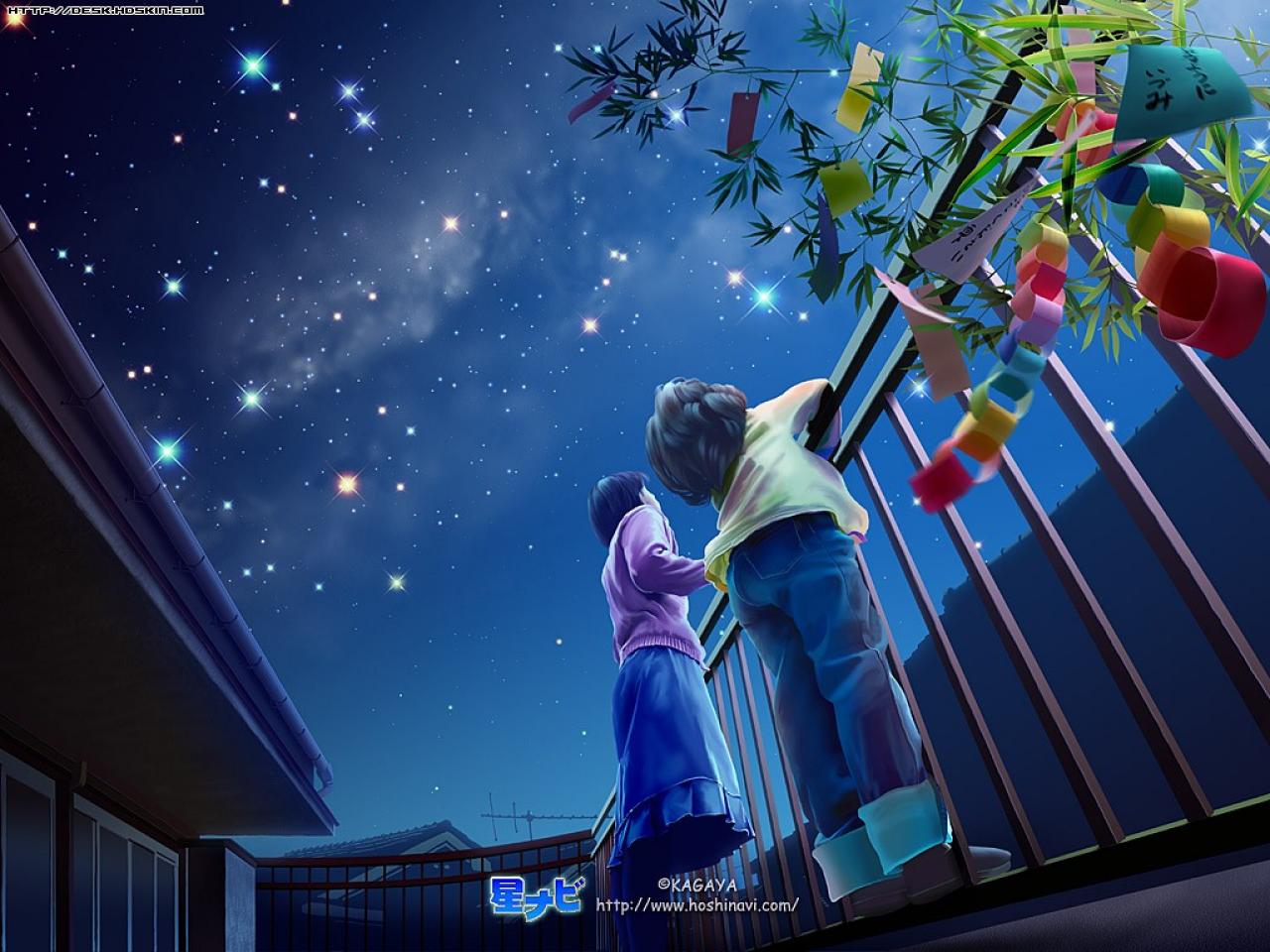 Посмотри в ночное небо!   Там столько красивых звезд!   Люди с самых давних времен мечтали побывать в космосе.
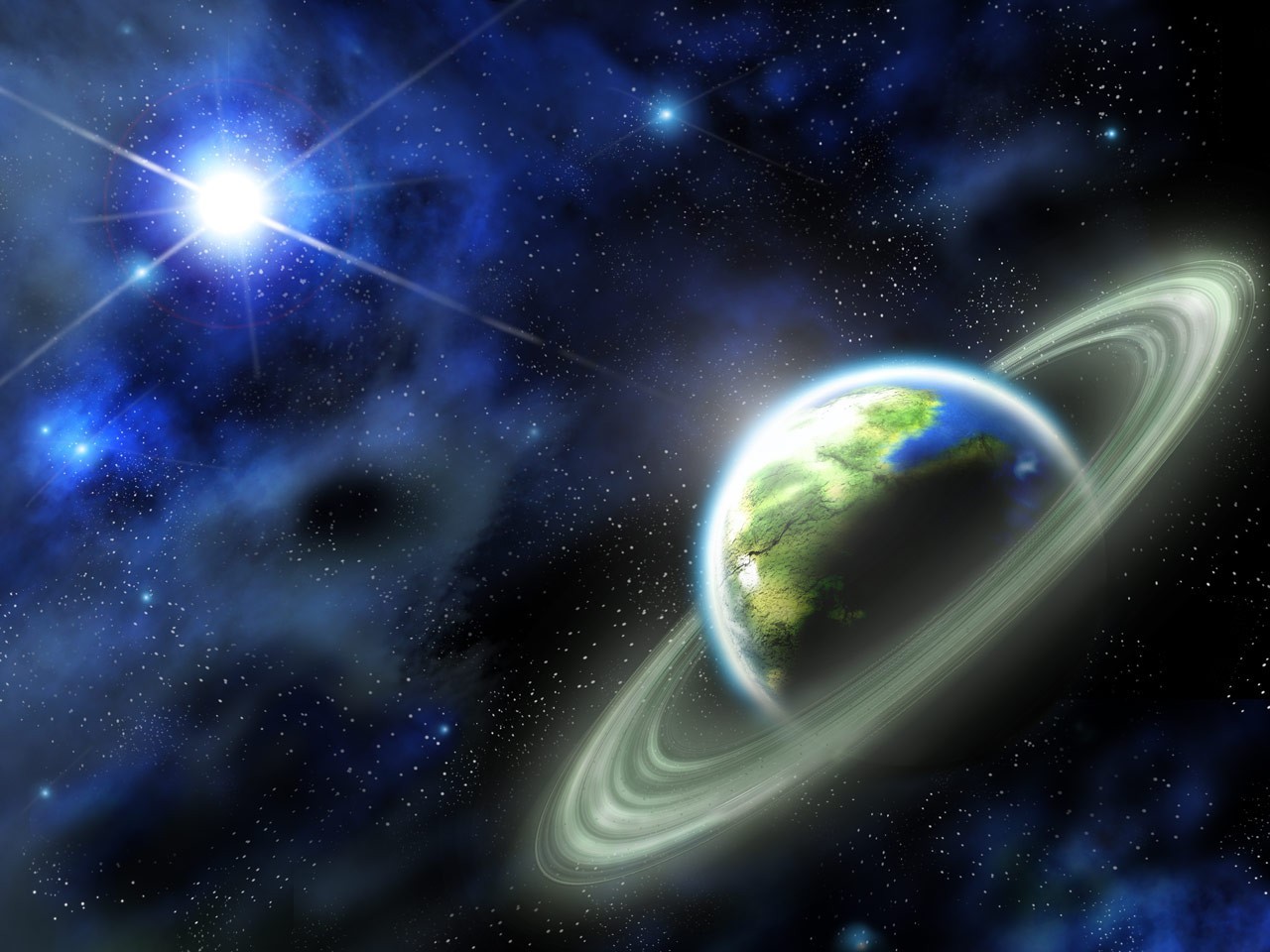 И мечтали побывать среди звёзд…
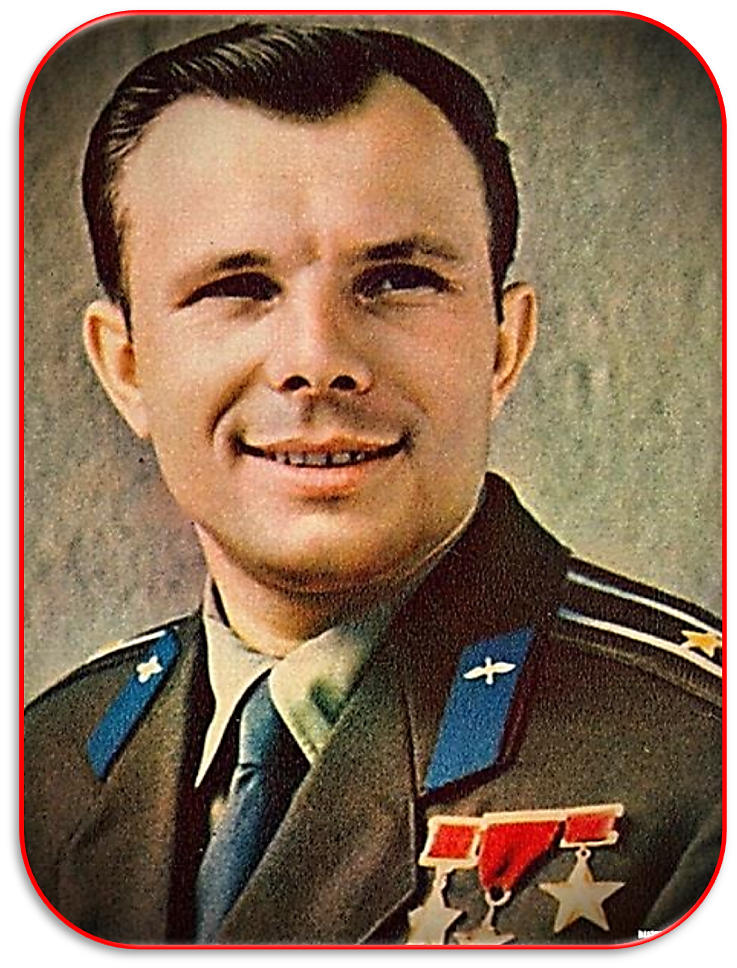 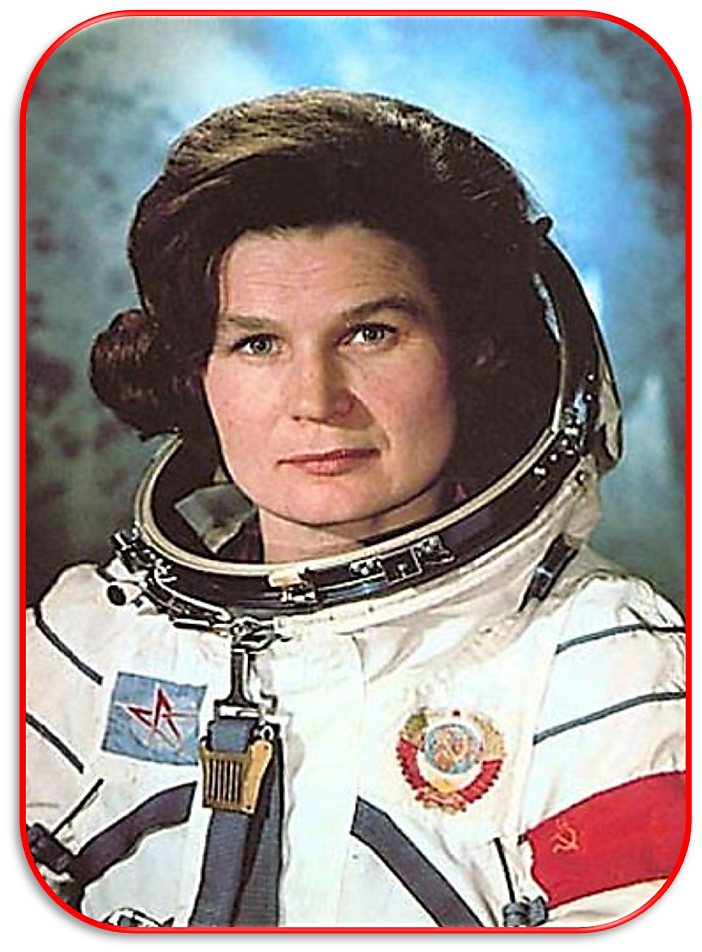 12 апреля 1961 года Юрий Гагарин стал первым человеком в истории, совершившим  полёт в космическое пространство. 
58 лет назад, 16 июня 1963 года, начался космический полет первой в мире женщины-космонавта Валентины Терешковой.
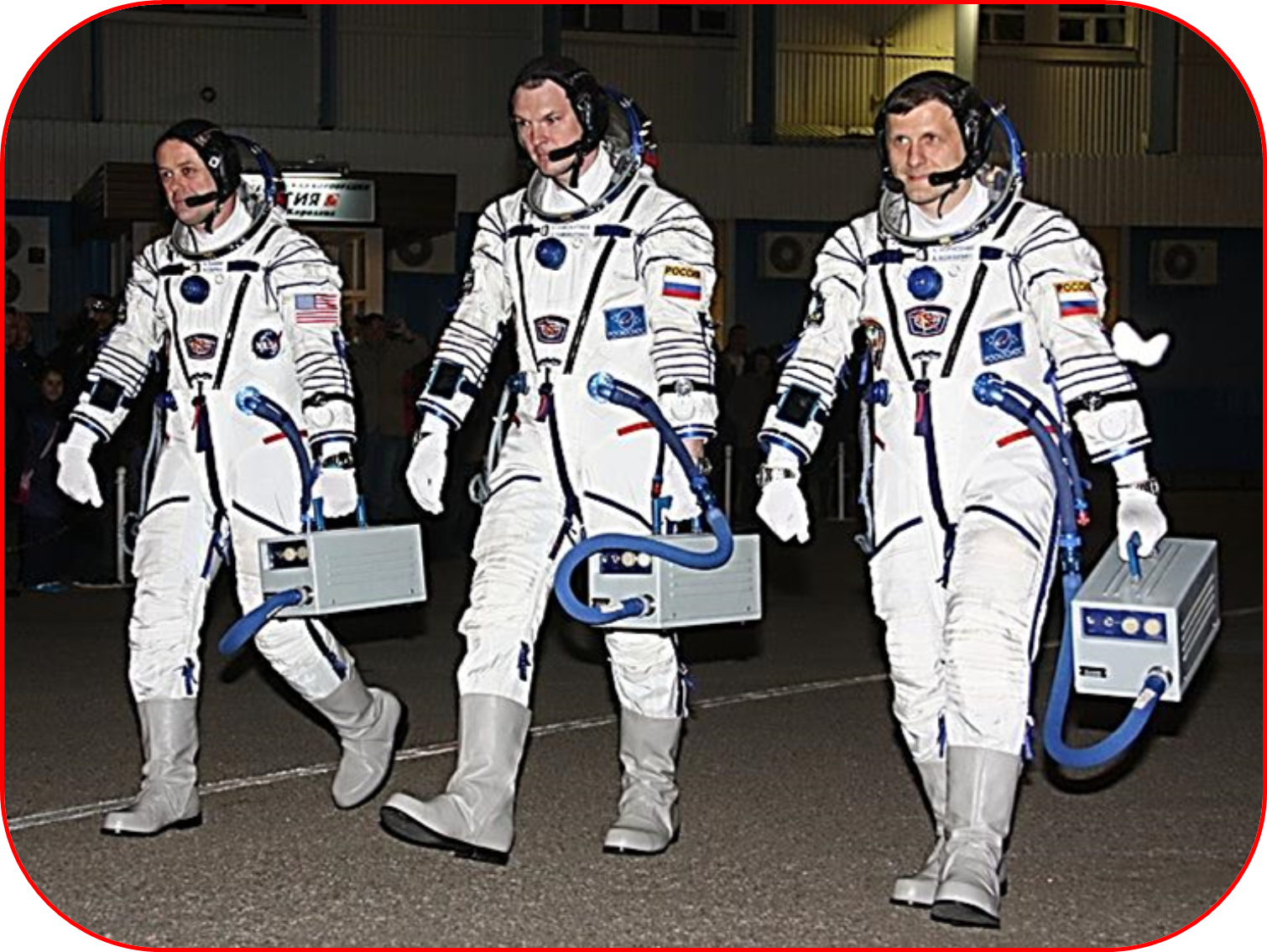 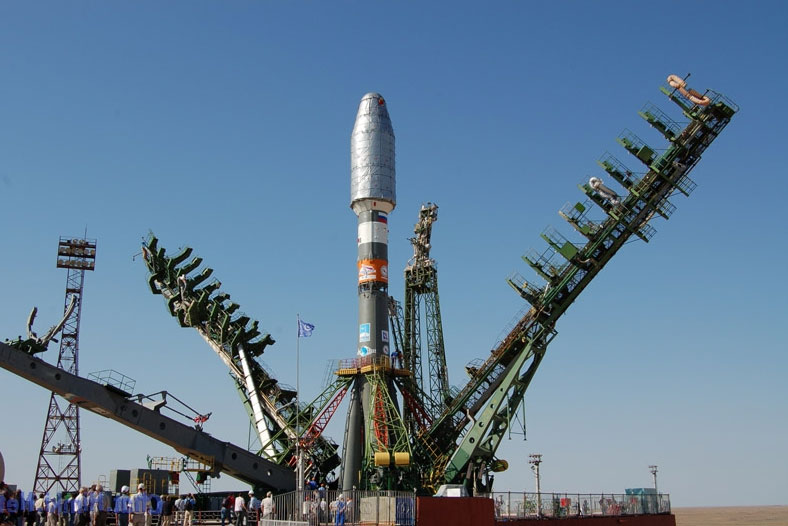 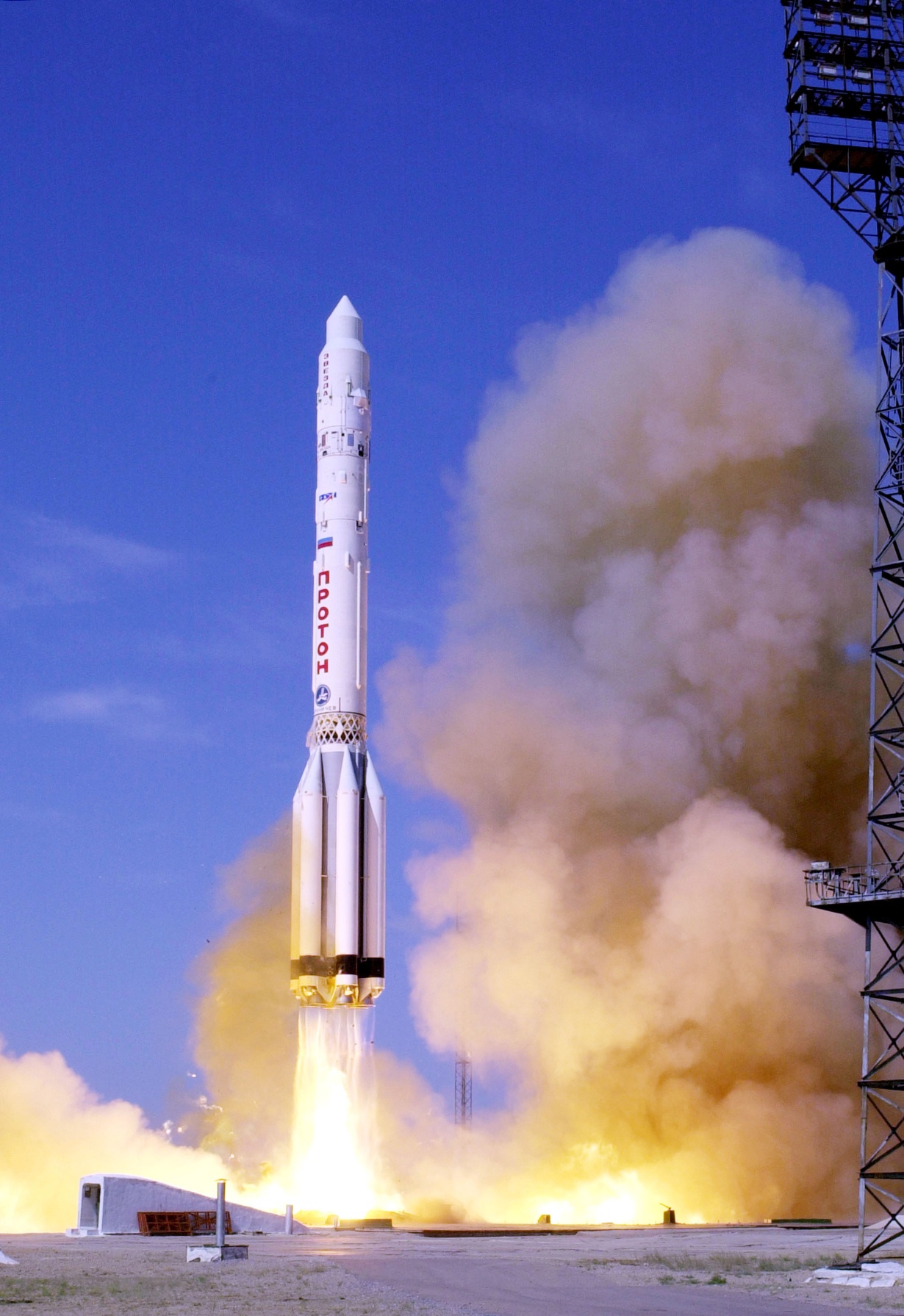 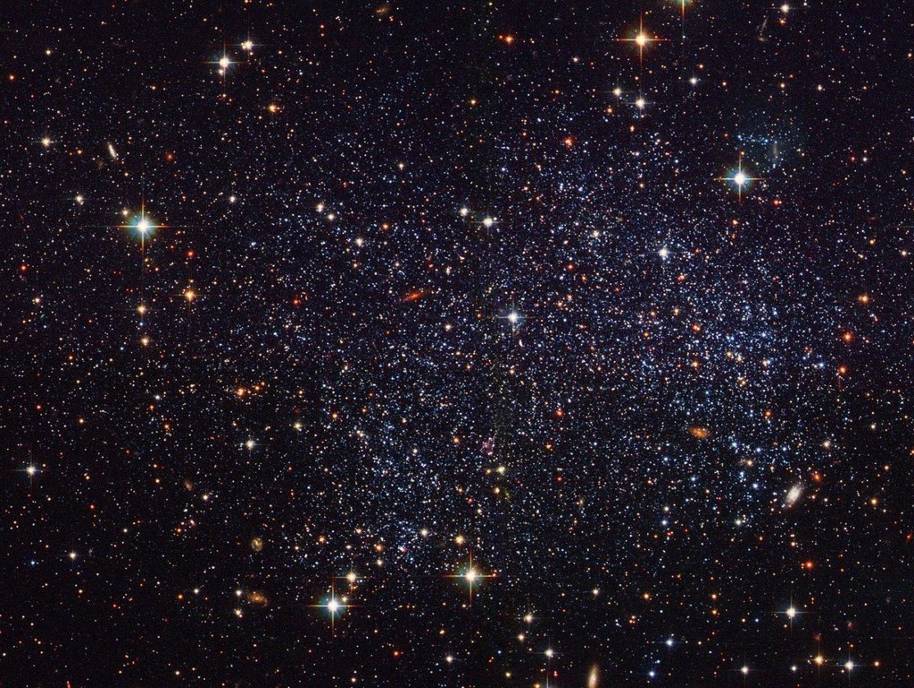 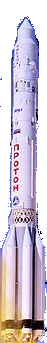 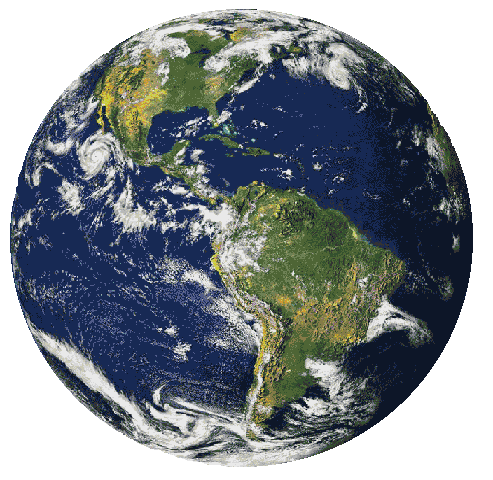 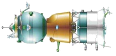 Когда ракета поднимется на нужную высоту и отделится последняя её   ступень, космический корабль летит уже самостоятельно. Он становится искусственным спутником Земли.
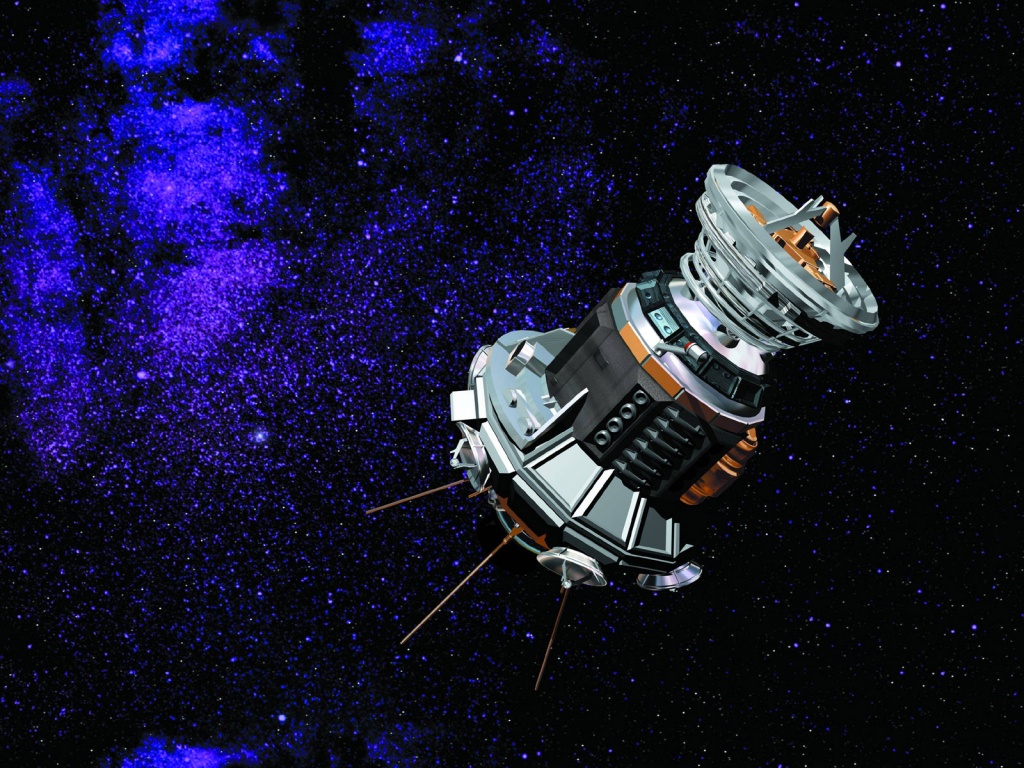 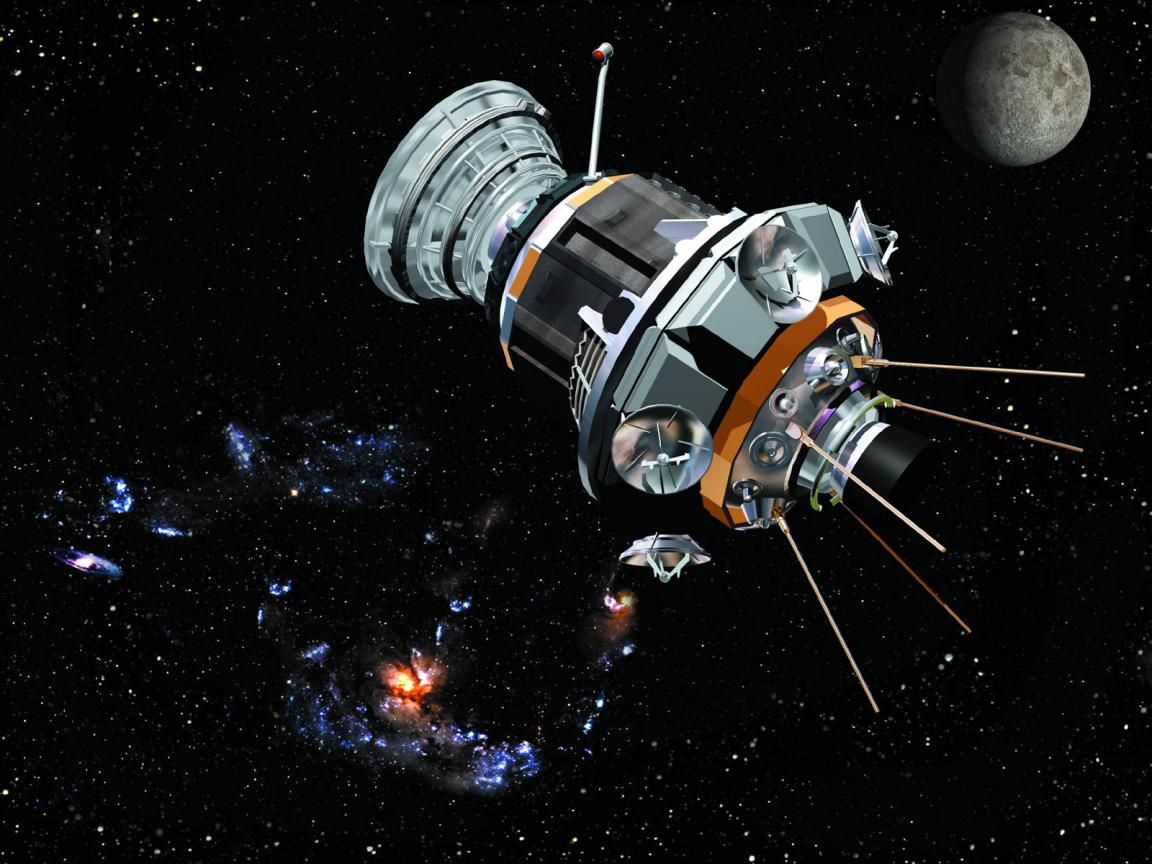 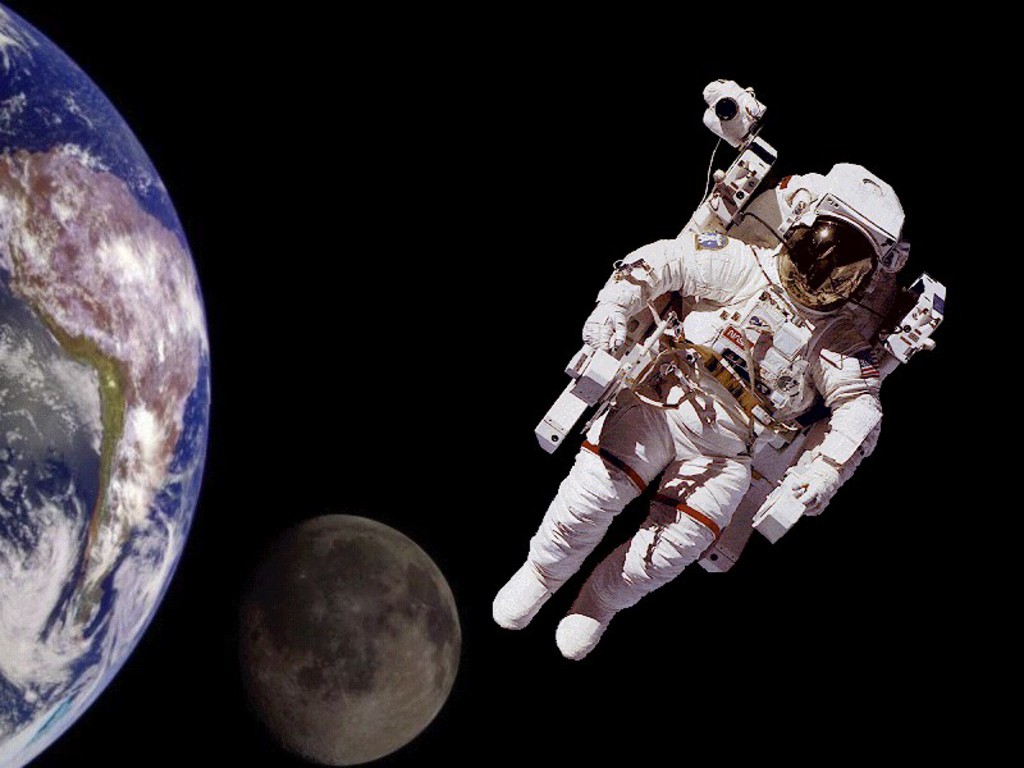 Из орбитального отсека космонавты могут выйти   в открытый  космос
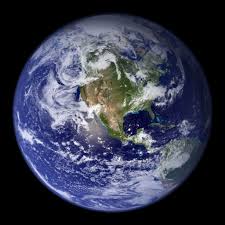 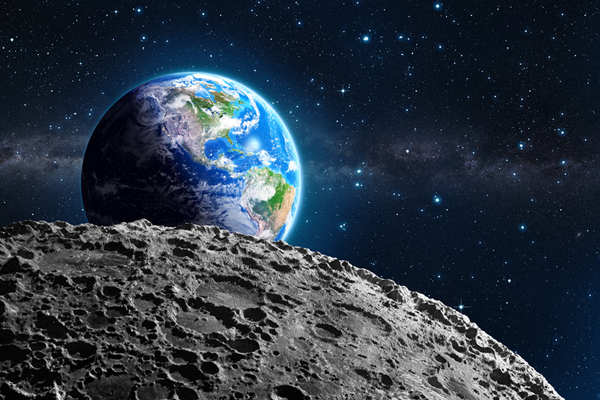 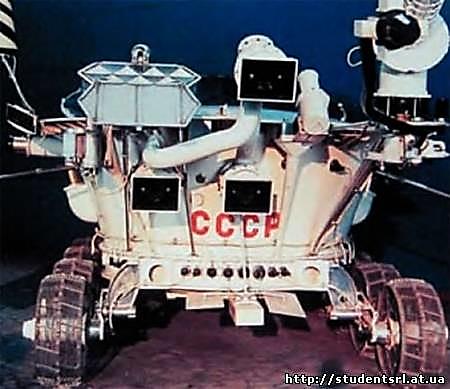 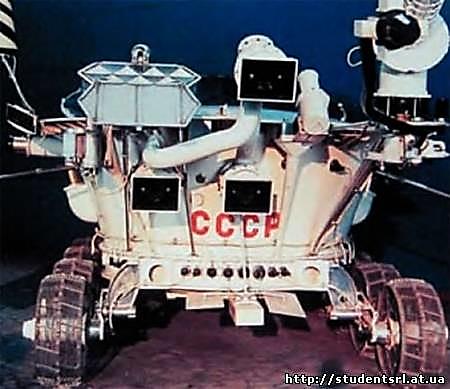 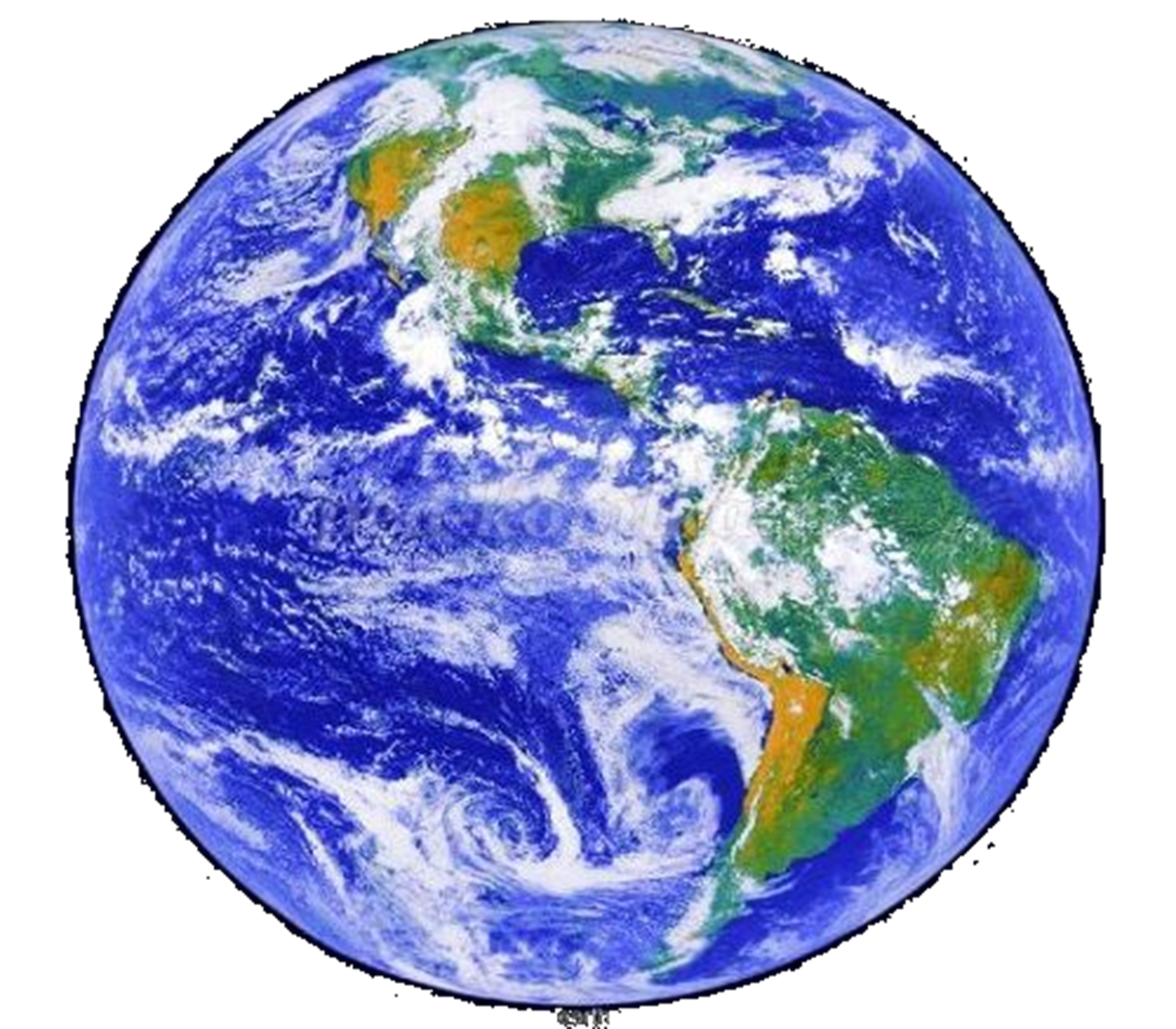 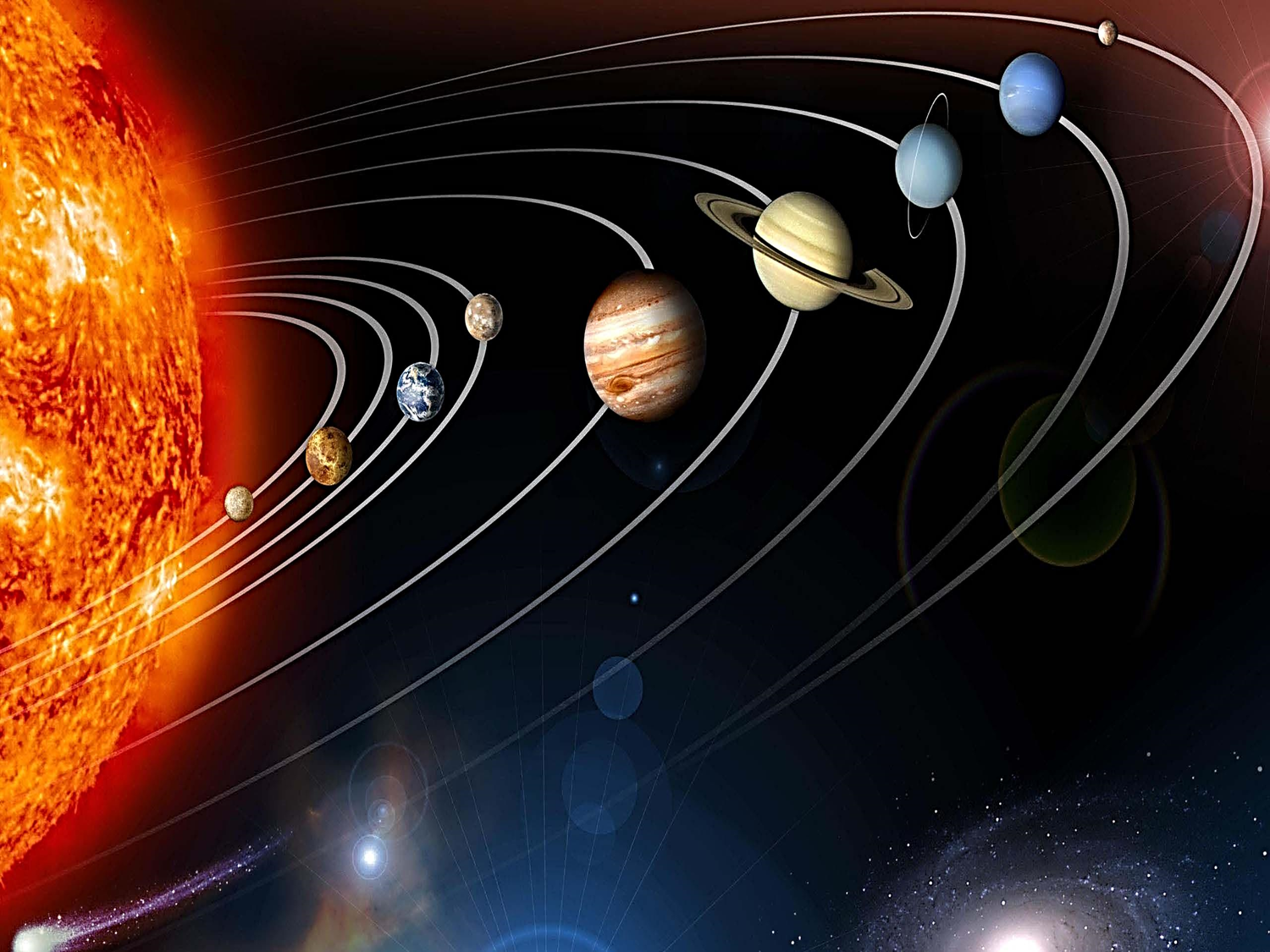 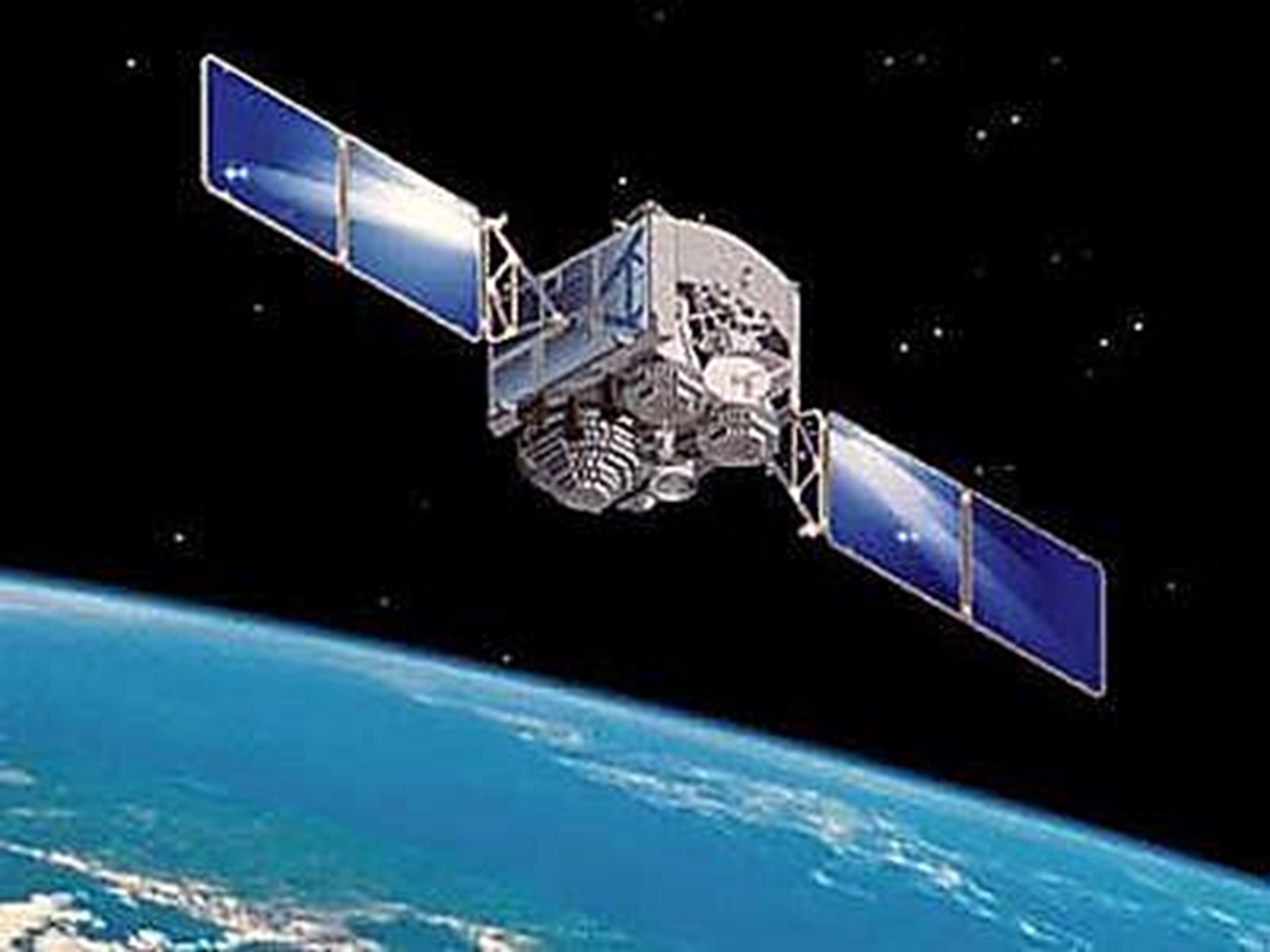 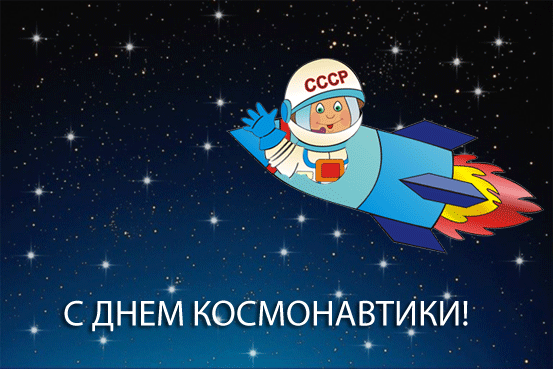